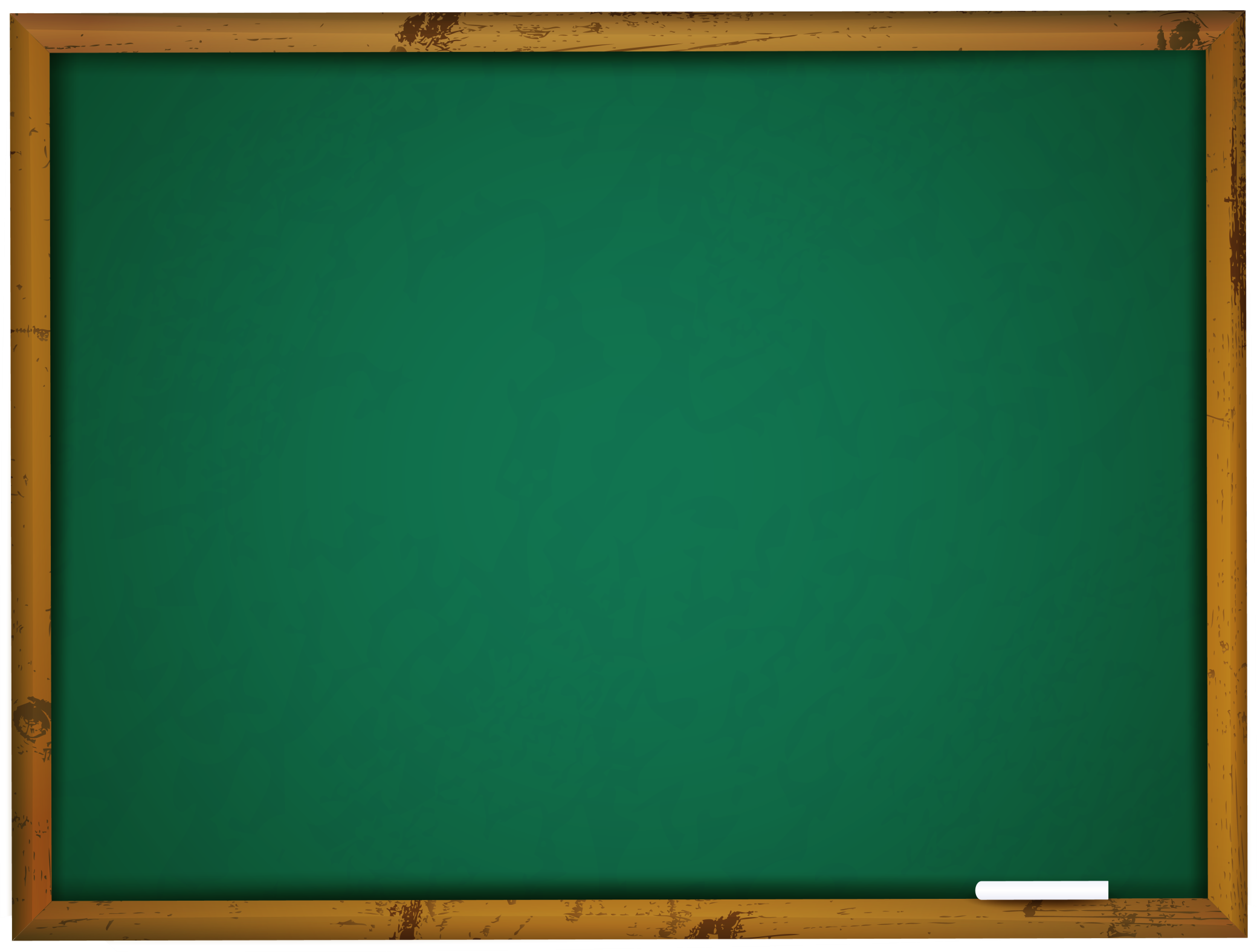 Двадцать восьмое февраля.Классная работа.
Отгадайте загадку
Это он, это ты, это вы, это я.
Это кофта чья? Моя.
Ну а шуба наша,
Уж никак не ваша.
Где-то некто вольно жил,
Делал нечто, не тужил,
С каждым он поговорит,
Всякого развеселит,
Никого и ничего
Не обидит ни за что.
Кто я, по вашему мнению?
Конечно же, я____________.
Ответ:
Местоимение
Тема нашего урока
Местоимение как часть речи
Словарно-орфографическая работа
Профе́ссия

про-фе́-сси-я
Словарно-орфографическая работа
В русском слове «профессия» столько же букв Ф и С, сколько и в английском варианте «profession»
Профессия
Profession
ф= f
сс= ss
Профессионали́зм

профессиона́льный
Словарно-орфографическая работа
Составьте и запишите  словосочетание со словом «профессия».

Составьте и запишите предложение со словом «профессия», употребив в предложении также любое местоимение.
Изучение нового материала
В слове местоимение два корня: место (вместо) и имя (имение). Местоимение – это то, что употреблено вместо имени.
Возникает вопрос:
Вместо какого имени употребляется местоимение?
Давайте понаблюдаем:
Какие части речи может заменять местоимение?

Петр подошел к незнакомому дому через два часа.

Он подошел к какому-то дому через несколько часов.
Какое из выделенных местоимений указывает на предмет, какое – на признак, а какое – на количество?

Петр подошел к незнакомому дому через два часа.

Он подошел к какому-то дому через несколько часов.
Вывод: 
местоимение может заменять имя существительное, имя прилагательное, имя числительное
местоимение указывает на предметы, признаки и количества
Определение местоимения
Местоимение - часть речи, которая указывает на предметы, признаки и количество, но не называет их.
Давайте понаблюдаем. Какой вывод вы можете сделать, прочитав эти таблицы?
Вывод: местоимения изменяются по падежам.
какой вывод вы можете сделать? Местоимения изменяются…
Давайте определим, какими членами предложении являются выделенные местоимении? Но перед этим выделите грамматическую основу предложения.
Профессия у него была благородная: он лечил людей. (А.П. Чехов) 

Ветер ревел целый день и утихал глубокой ночью. Такая погода стояла несколько дней. (М.А. Шолохов)

Я думаю о ней, я плачу и люблю. (П. А. Висковатов)
Профессия у него была благородная: он лечил людей. (А.П. Чехов)
Такая погода стояла несколько дней. 
(М.А.Шолохов)
Я думаю о ней, я плачу и люблю. (П. А. Висковатов)
Вывод: в предложении местоимения обычно выполняют роль следующих членов : подлежащего, дополнения, определения.
Дайте определение местоимению как части речи.
Подведём итог. 
любую часть речи мы рассматриваем с трех позиций: 
1) Грамматическое значение (определение) ; 
2) морфологические признаки; 
3) синтаксическая роль.
Физминутка
Я иду и ты идешь – раз, два, три (Шагаем на месте, руками показываем на себя и на друзей)
Он поет, она поет – раз, два, три (Шагаем на месте, руками показываем на себя и на друзей)
Мы идем и мы поем – раз, два, три (Шагаем на месте, хлопаем в ладоши)
Очень дружно мы живем – раз, два, три (показываем рукой класс, потом хлопаем в ладоши)
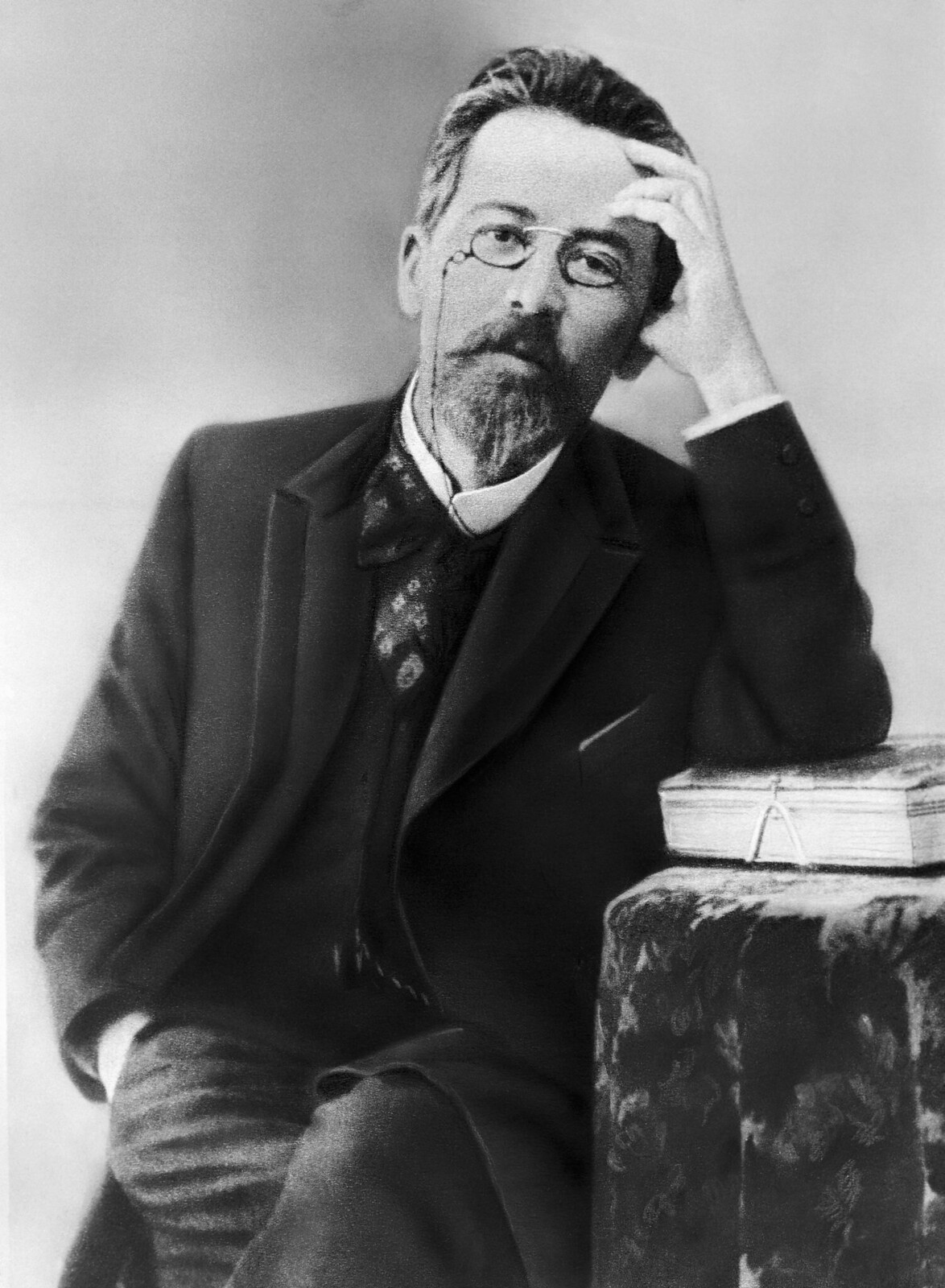 Антон Павлович Чехов (1860 – 1904)
Антон Павлович Чехов – русский писатель, общепризнанный классик мировой литературы. По профессии врач. Почётный академик Императорской Академии наук по Разряду изящной словесности (1900-1902). Один из самых известных драматургов мира.
        Его произведения переведены более чем на 100 языков. Его пьесы, в особенности «Чайка», «Три сестры» и «Вишнёвый сад», на протяжении более 100 лет ставятся во многих театрах мира.
          За 25 лет творчества Чехов сОздал около девятисот различных произведений (коротких юмористических рассказов, серьёзных повестей и пьес).
откройте упражнение 482 на странице 67